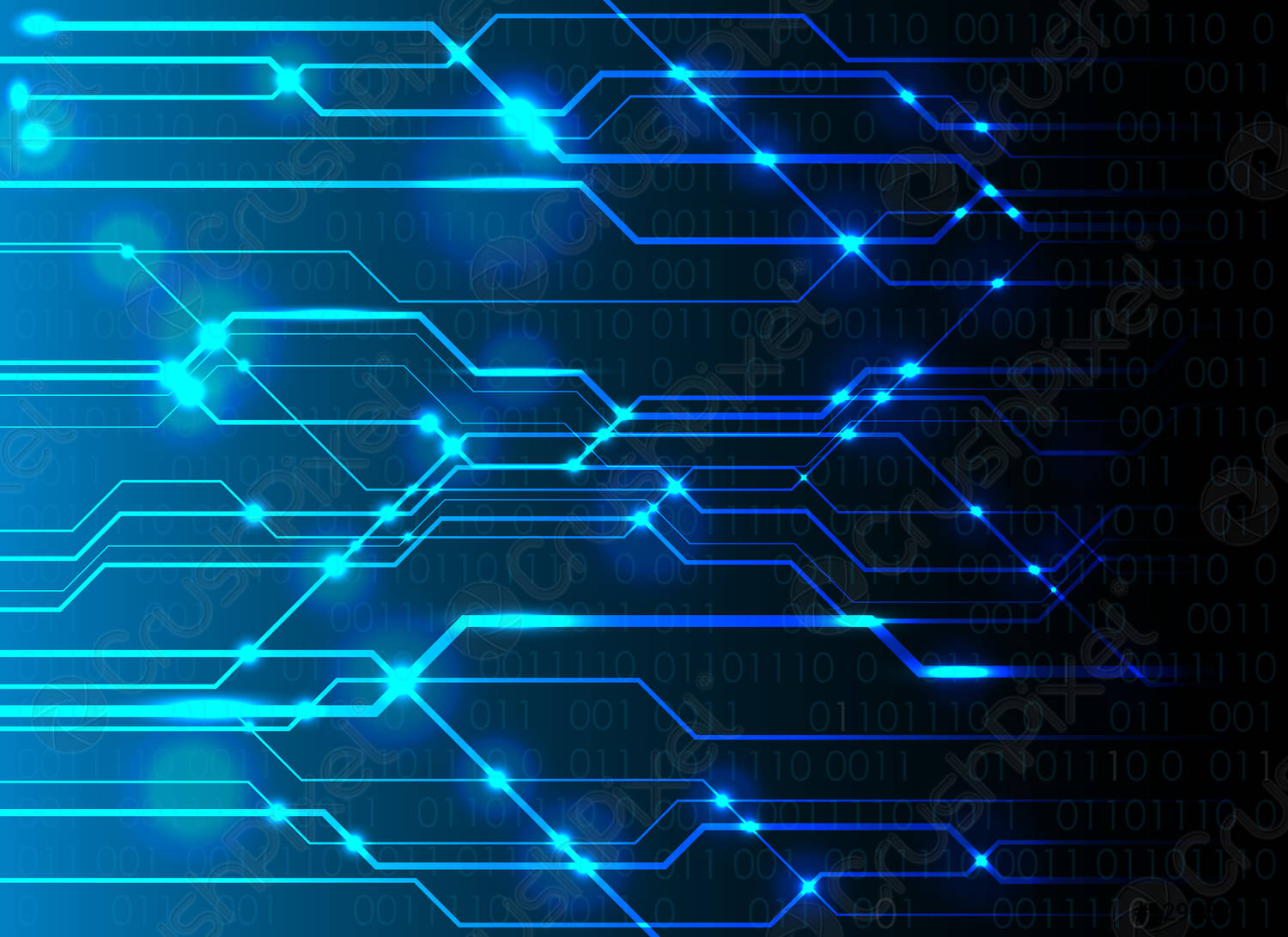 Optimalizace a návrh páteřních dopravních vazeb v provozu systému MHD v Českých Budějovicích
Autor diplomové práce: Bc. Michal Kamenický
Vedoucí diplomové práce: Ing. Jiří Čejka, Ph.D.
Oponent diplomové práce: Ing. Pavol Meško, Ph.D.


České Budějovice, únor 2021
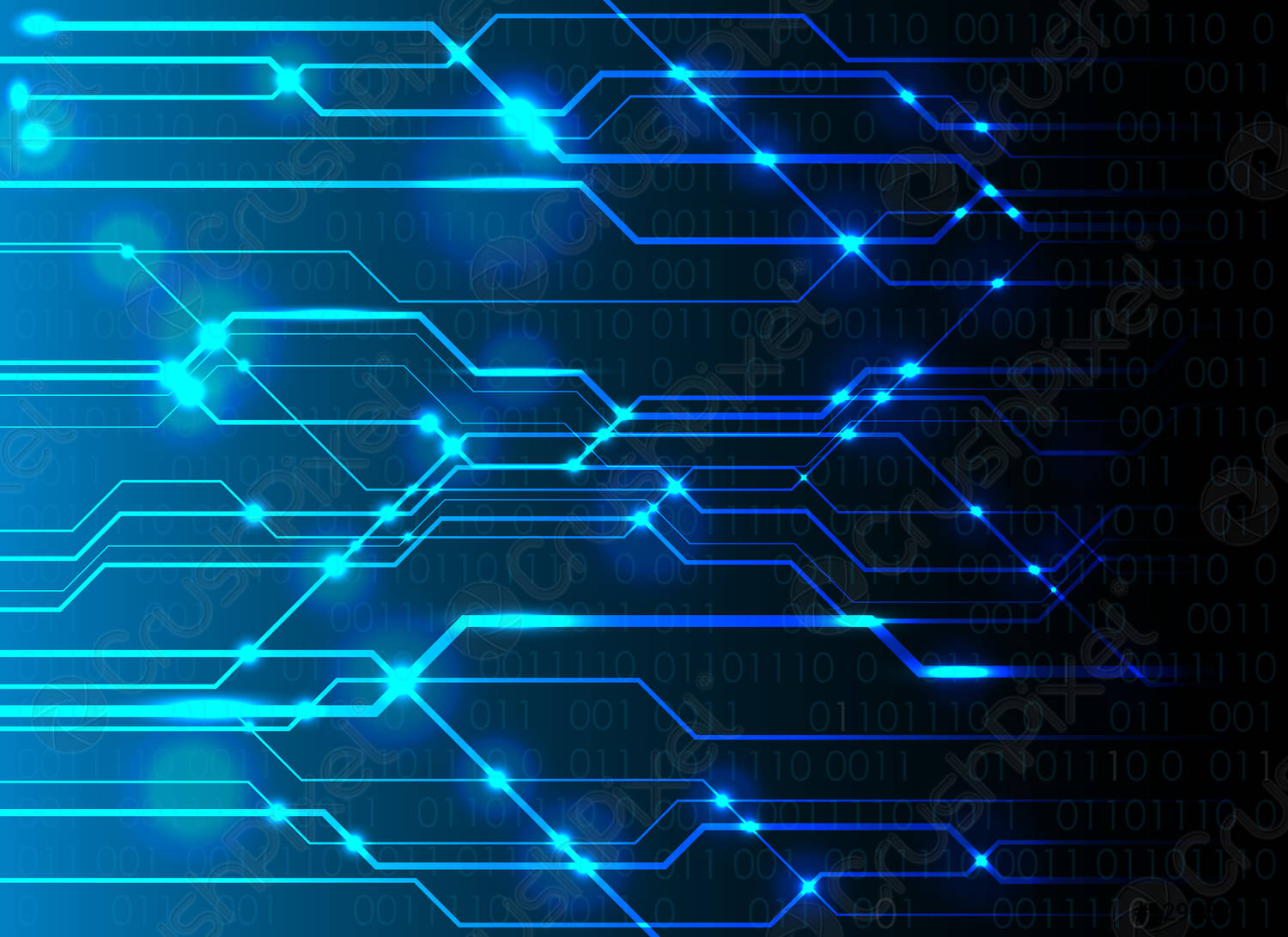 Důvody k řešení zvoleného tématu
Letitý zájem o městskou dopravu (koníček)
Znalost popisované situace a zdejšího prostředí
Kontakty v dopravním podniku
Udržitelnost systému s ohledem na jiné formy dopravy (dálnice, železnice) → nutnost zachovat MHD
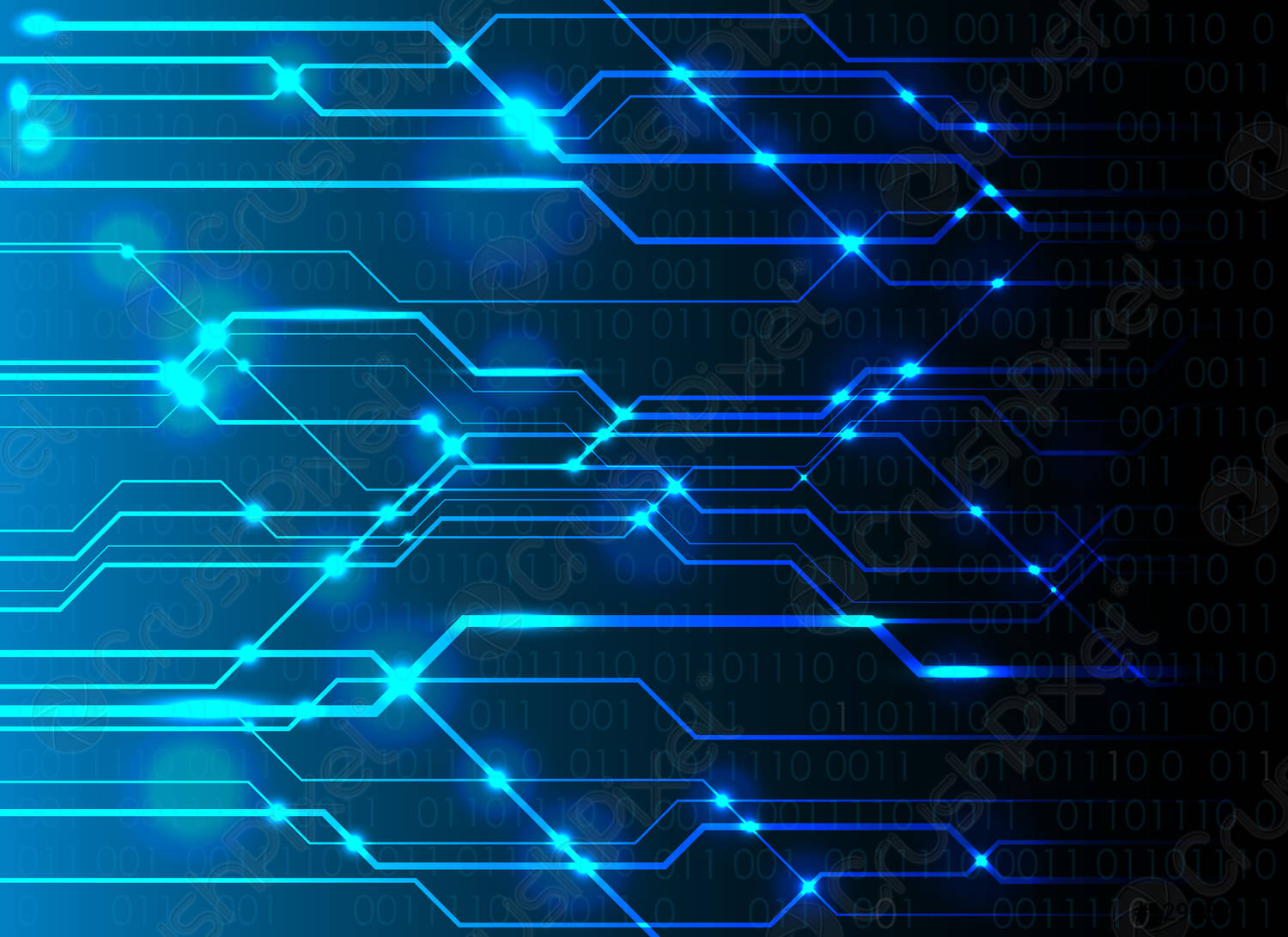 Cíl diplomové práce
Cílem práce je zhodnocení současného stavu a jeho optimalizace. Bude navržen nový dopravní model páteřních linek systému MHD v Českých Budějovicích..
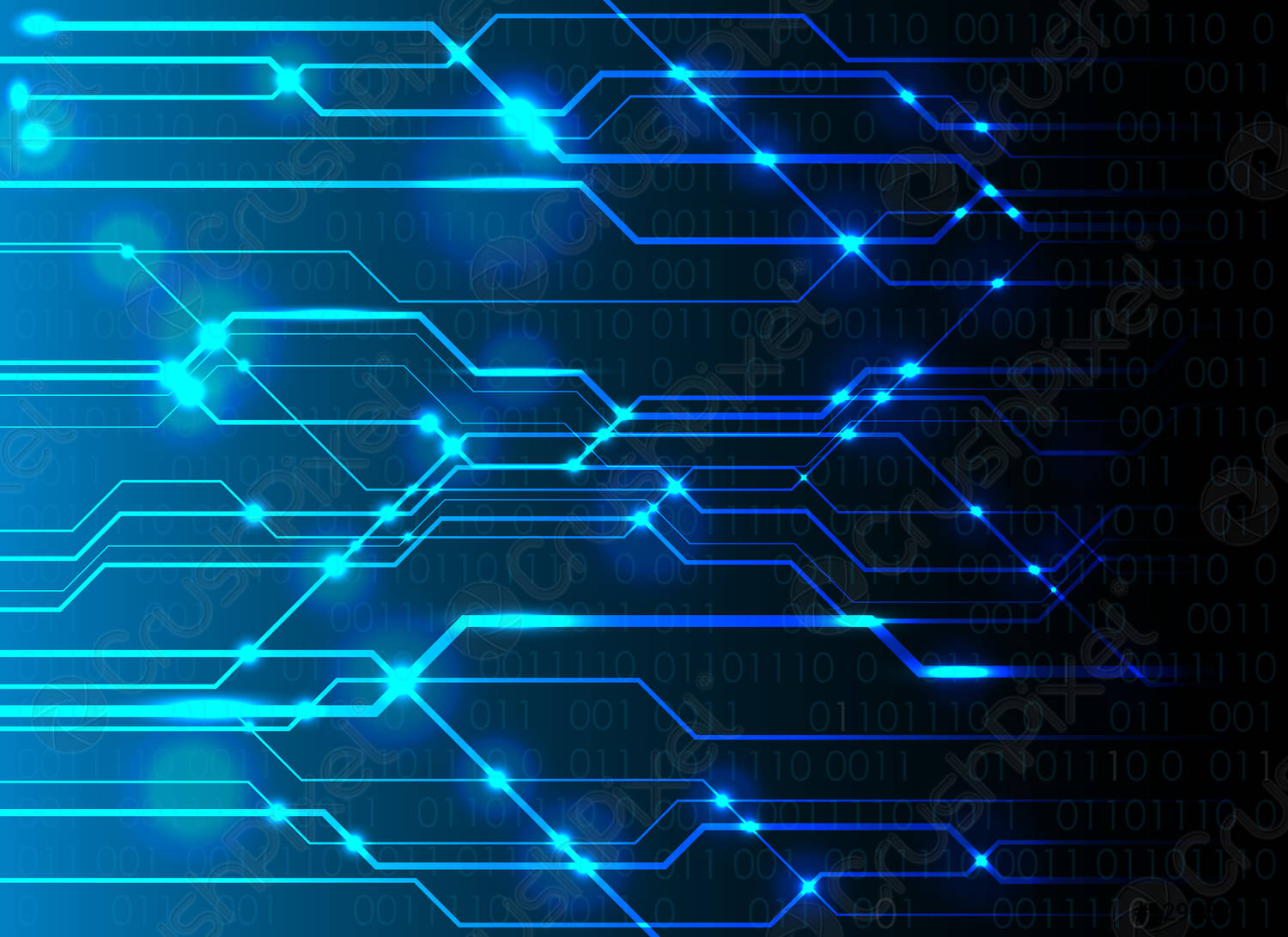 Metodika diplomové práce
Studium odborné literatury
Analýza dostupných vnitropodnikových materiálů (Generel MHD, výroční zprávy), data od statistického úřadu
Výběr charakteristických vlastností linek
Metoda vícekriteriálního hodnocení variant
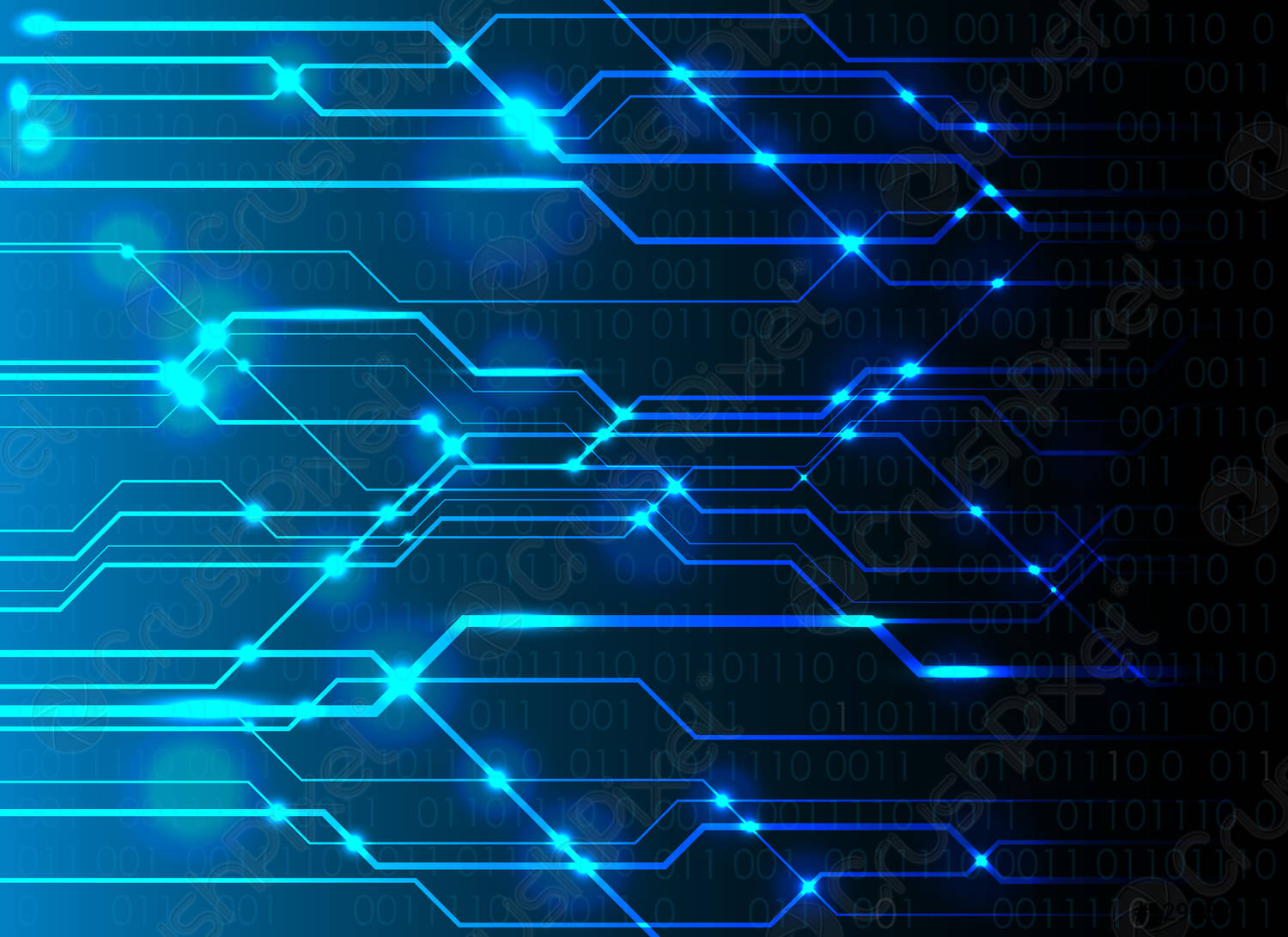 Dopravní podnik města České Budějovice, a.s.
Vznik 1. 1. 1950, založení a.s. 1. 9. 1997
Novohradská 738/40 (vozovna autobusů)
Akcionář – 100 % podíl město
Počátek 6/1909 – současnost
Autobusová doprava (od roku 1951)
Trolejbusová doprava (1909-1914; 1948-1971; 1991-dosud)
Elektrobusy (11/2018) – náměstí PO II.
Dříve tramvajová doprava (1909-1950)
Předmět podnikání
Provozování drážní dopravy a silniční motorové dopravy
Vlastní autoškola a akreditované školící centrum
Prodej PHM, veřejné osvětlení, správa parkovišť a další služby
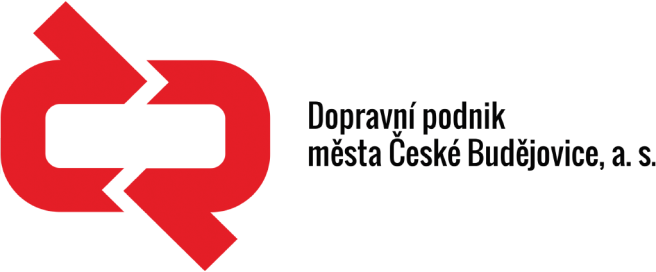 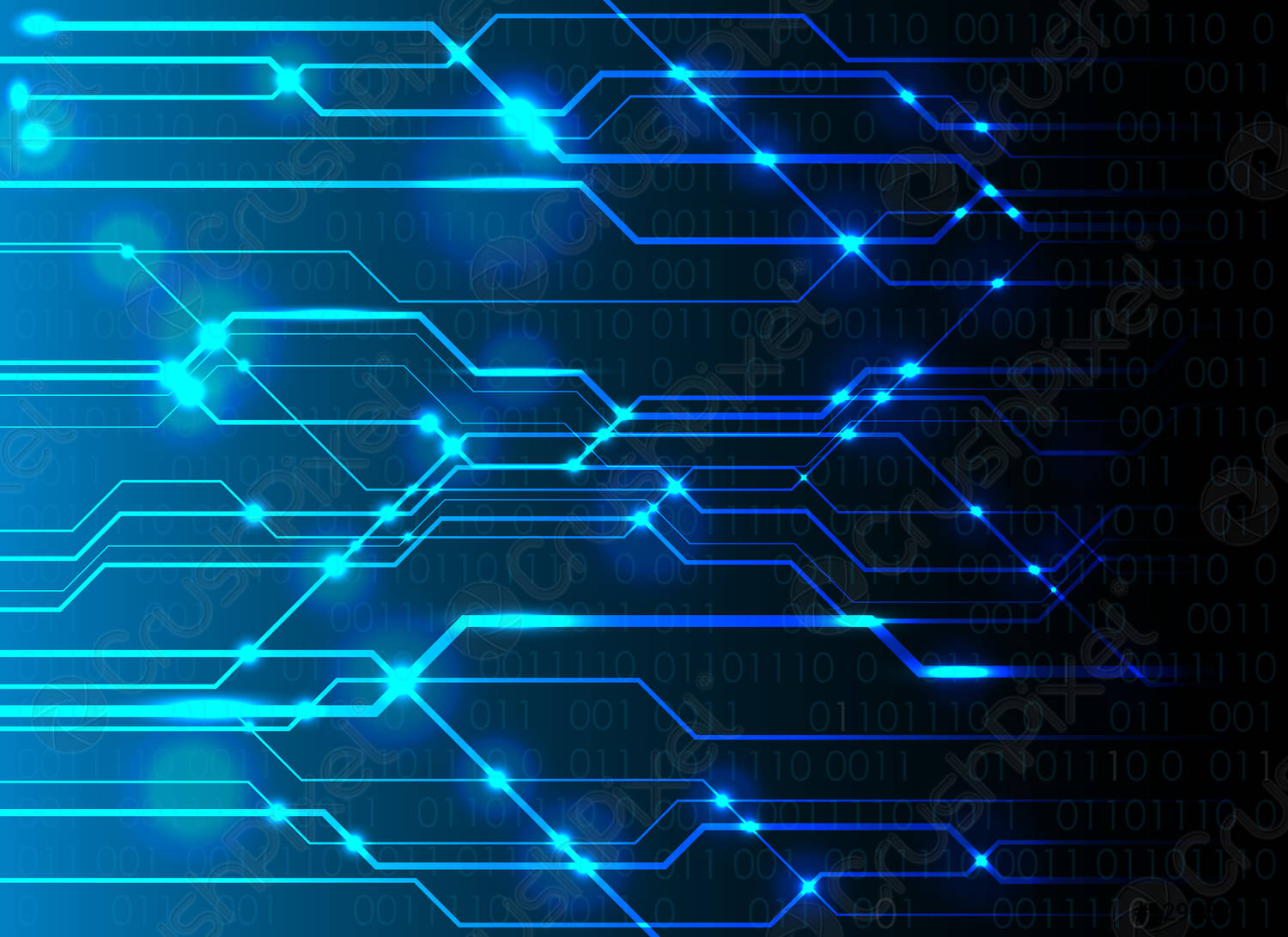 Současný stav
6 páteřních linek (5 – 10 minut [6/2011])
Jednotné tarifní pásmo od 8/2017
46 nových vozidel (2018), 9 dalších (2021)
Charakteristika pro analýzu linek:
Trasa, počet zastávek, jízdní doba, interval, počet spojů, počet vozidel, počet řidičů
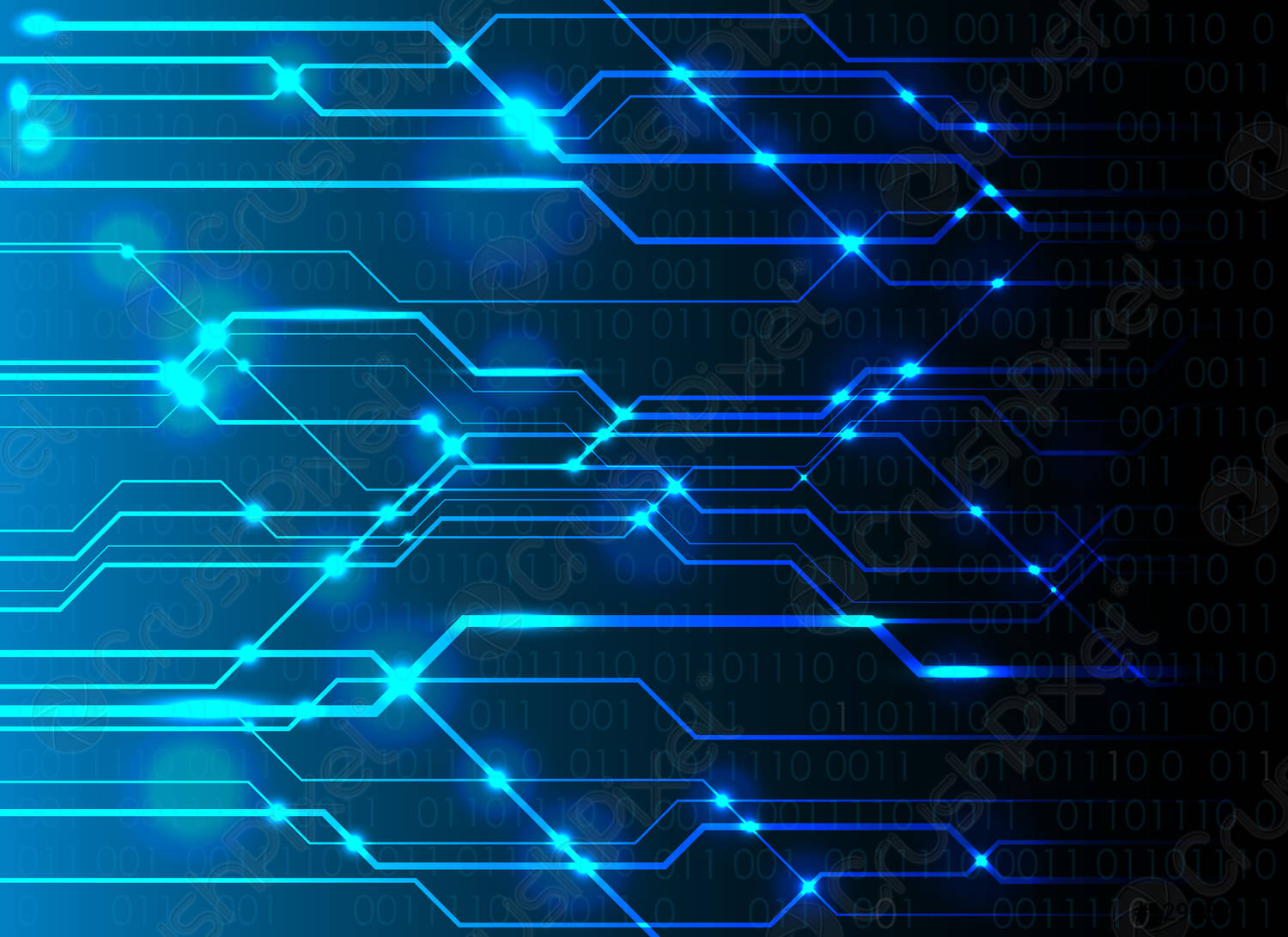 Navrhovaný stav
Optimalizovaná páteřní linka
Počet obyvatel v městských částech
< 1500; 1501-3000; 3001-4500;4501-6500; > 6500 obyvatel
Metoda WSA
Návrh jízdních řádů ve špičce
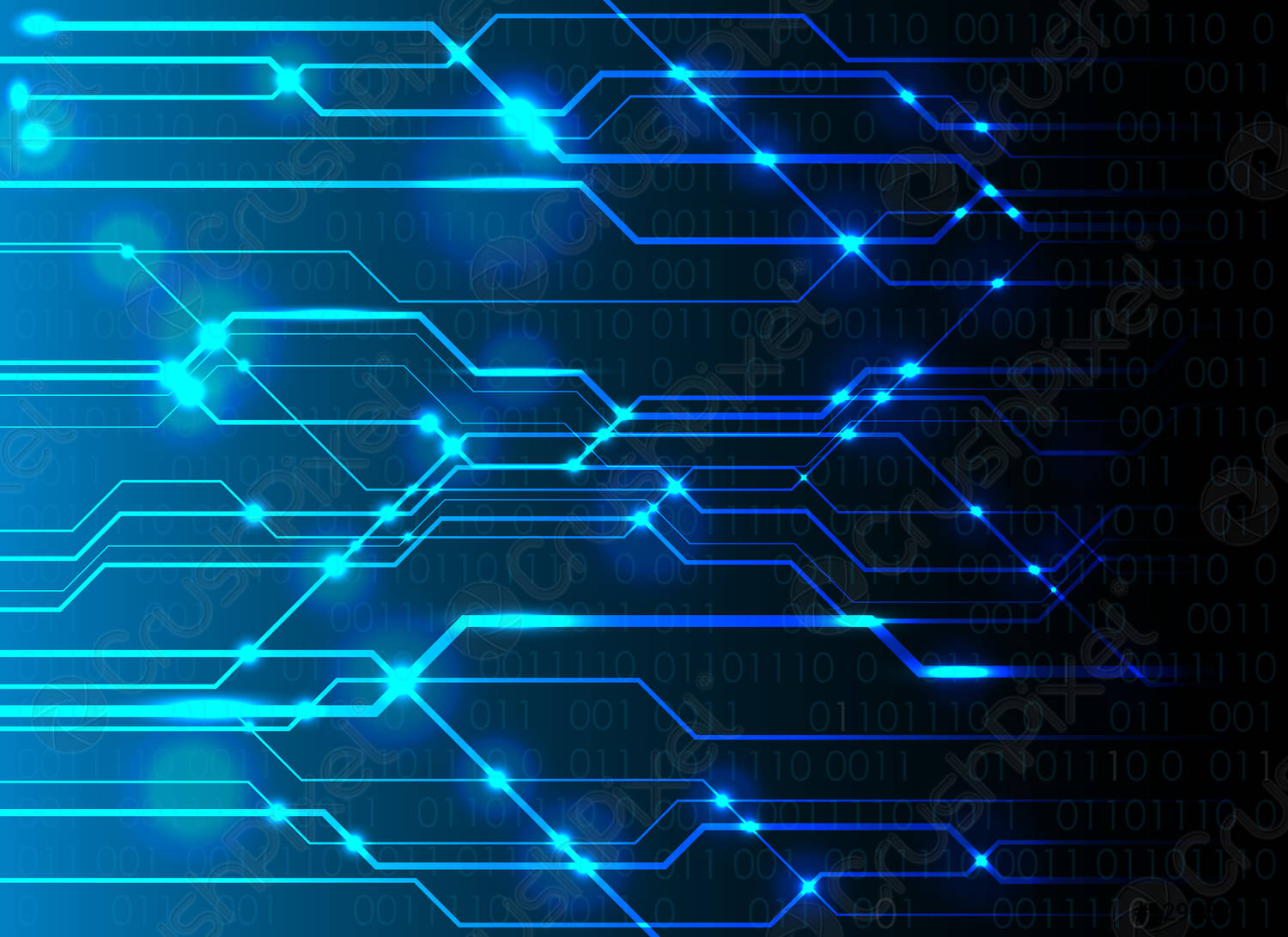 Metoda WSA
Weighted Sum Approach
Výběr 4 kritérií a jejich vah
Vytvoření matice a výpočet podle metody WSA
Výsledek: 7,5 min int., 18 m vozy, 4 dveře, 20 hodin provozu
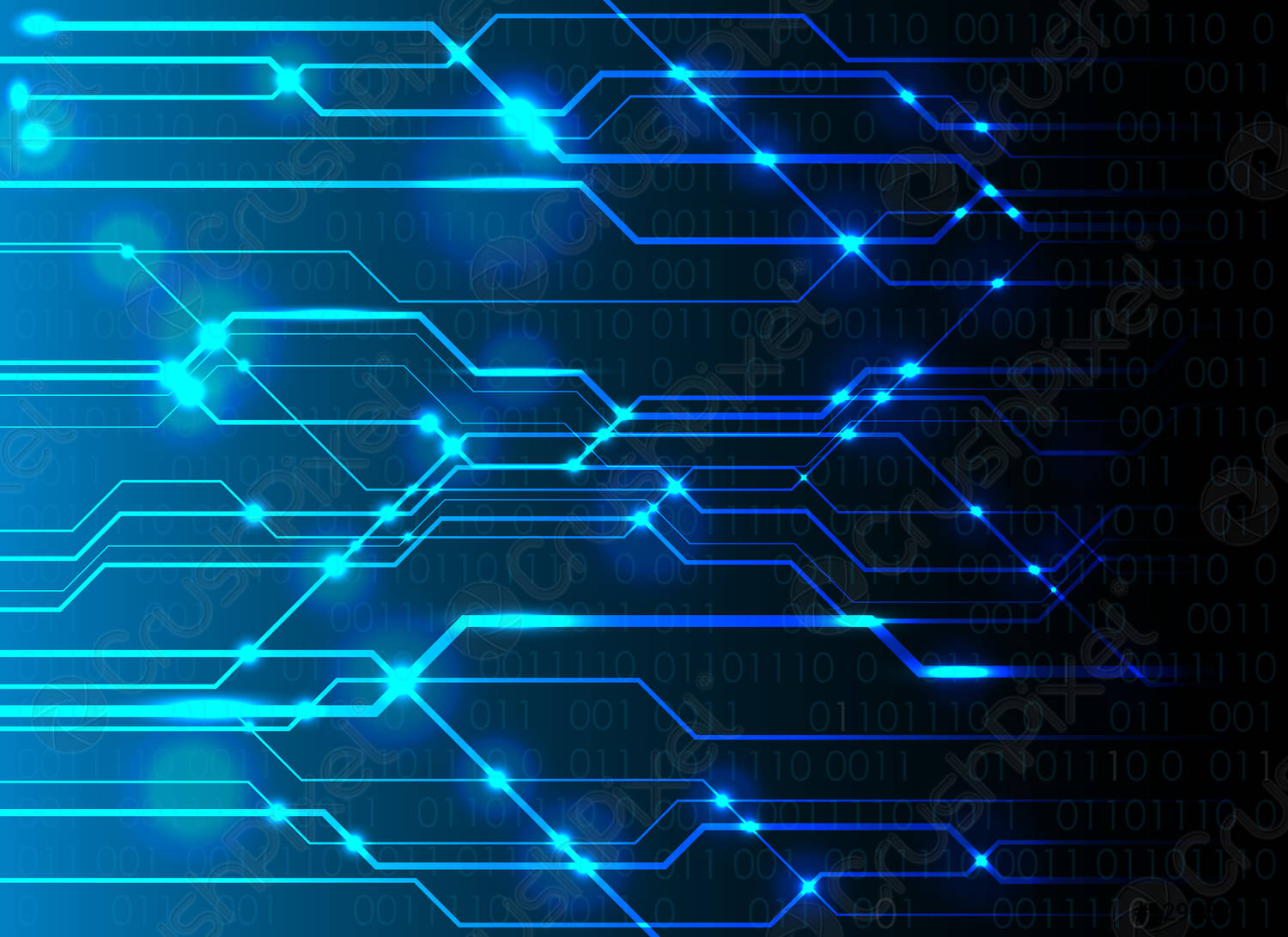 Navržené změny
Zastávky na znamení
Příprava nového systému řízení dopravy
L3 beze změny
L9 Suché Vrbné – Rožnov
L5 Vltava – Papírenská-točna / C. Rožnov
L2 Máj – Nádraží – Nemanice / Borek
L1 Rudolfov / Hlincová Hora – Pražské sídl.
L11 Haklovy Dvory – St. Hodějovice, Náves
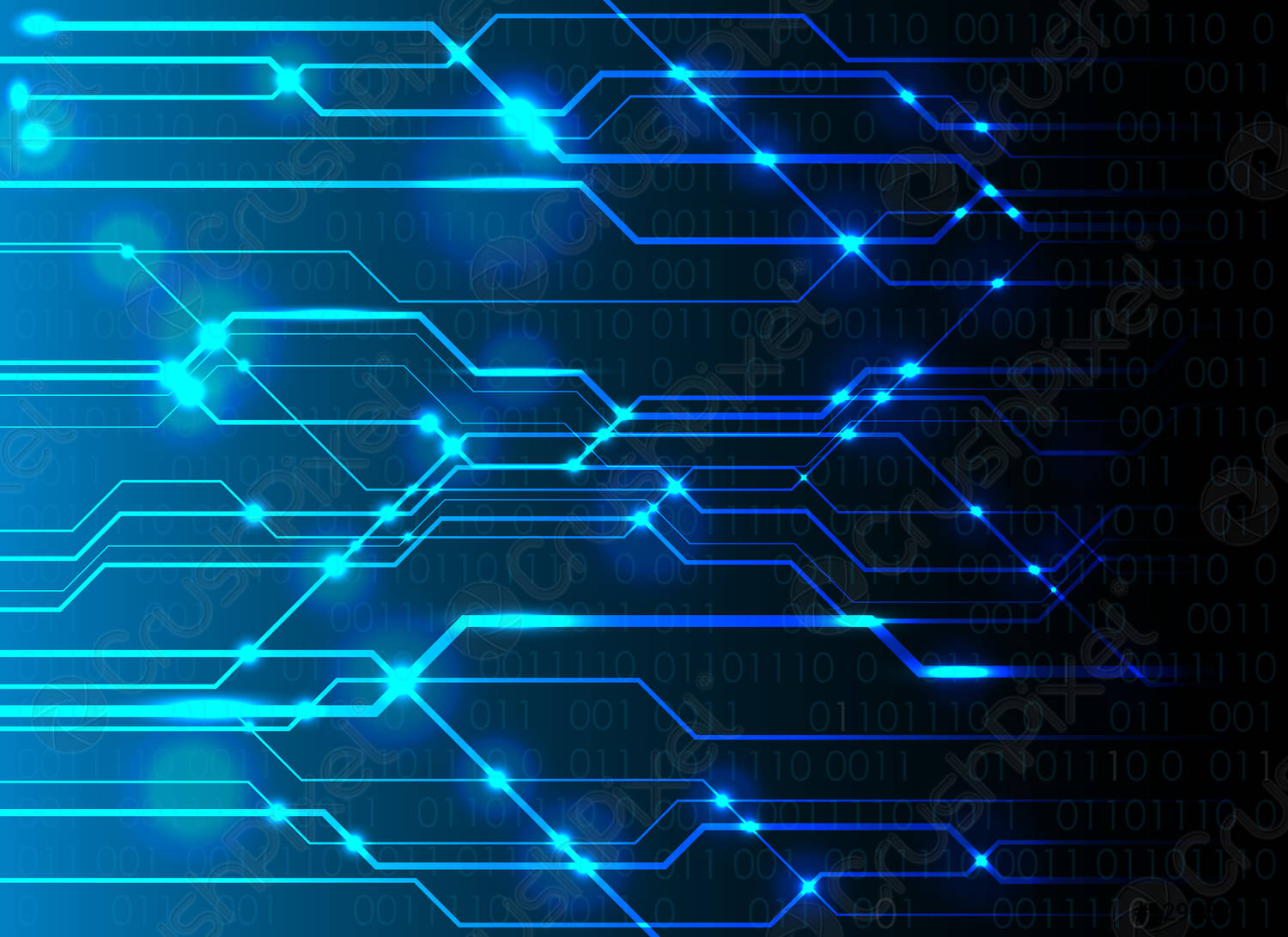 Doplňující dotazy vedoucího a oponenta diplomové práce
[1] Jaký je dle vás potenciál noční dopravy při reorganizaci provozu páteřních linek MHD v ČB? [Ing. Jiří Čejka, Ph.D.]

[1] Na základe akej úvahy ste si stanovili kritériá a k nim priradene váhy pre viackriteriálne hodnotenie variantov?
[2] Zdôvodnite výber kritéria „dvere“ vo viackriteriálnej analýze, myslím, že kritérium „typ vozidla“ rozhoduje aj o počte dverí.
[3] Kapitola 5.3.3 obsahuje návrh hlavných dopravných väzieb, vzhľadom na aké kritérium (kritériá) navrhujete opatrenia na daných linkách?
[4] Konzultovali ste Vaše návrhy s DPMČB? [Ing. Pavol Meško, Ph.D.]
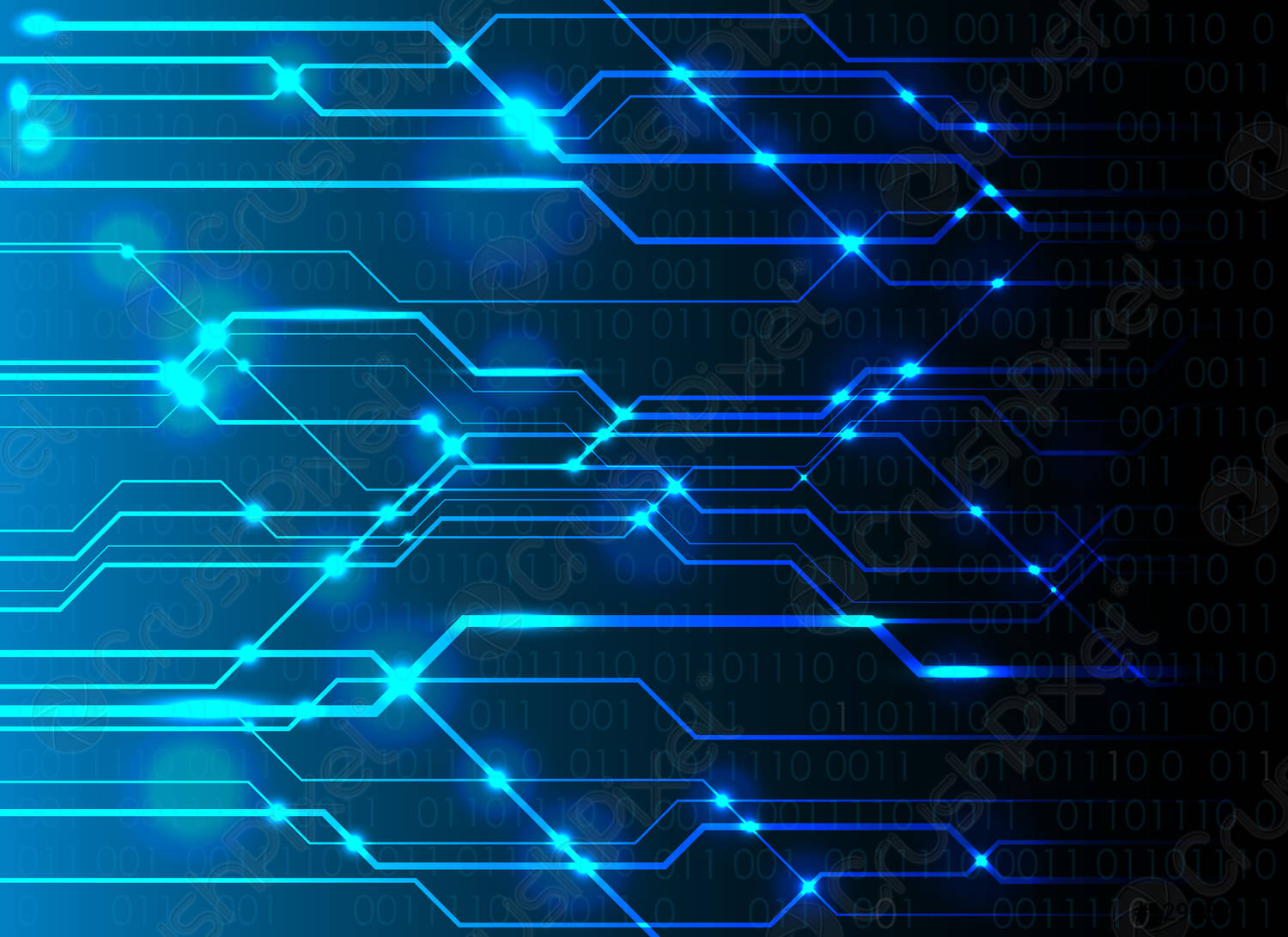 Závěr
Návrh optimalizovaných páteřních linek vč. jízdního řádu při zachování stávající trolejbusové sítě
Využití metody váženého součtu
Potřeba posílit účinnými nástroji postavení MHD s ohledem na zvyšující se podíl IAD
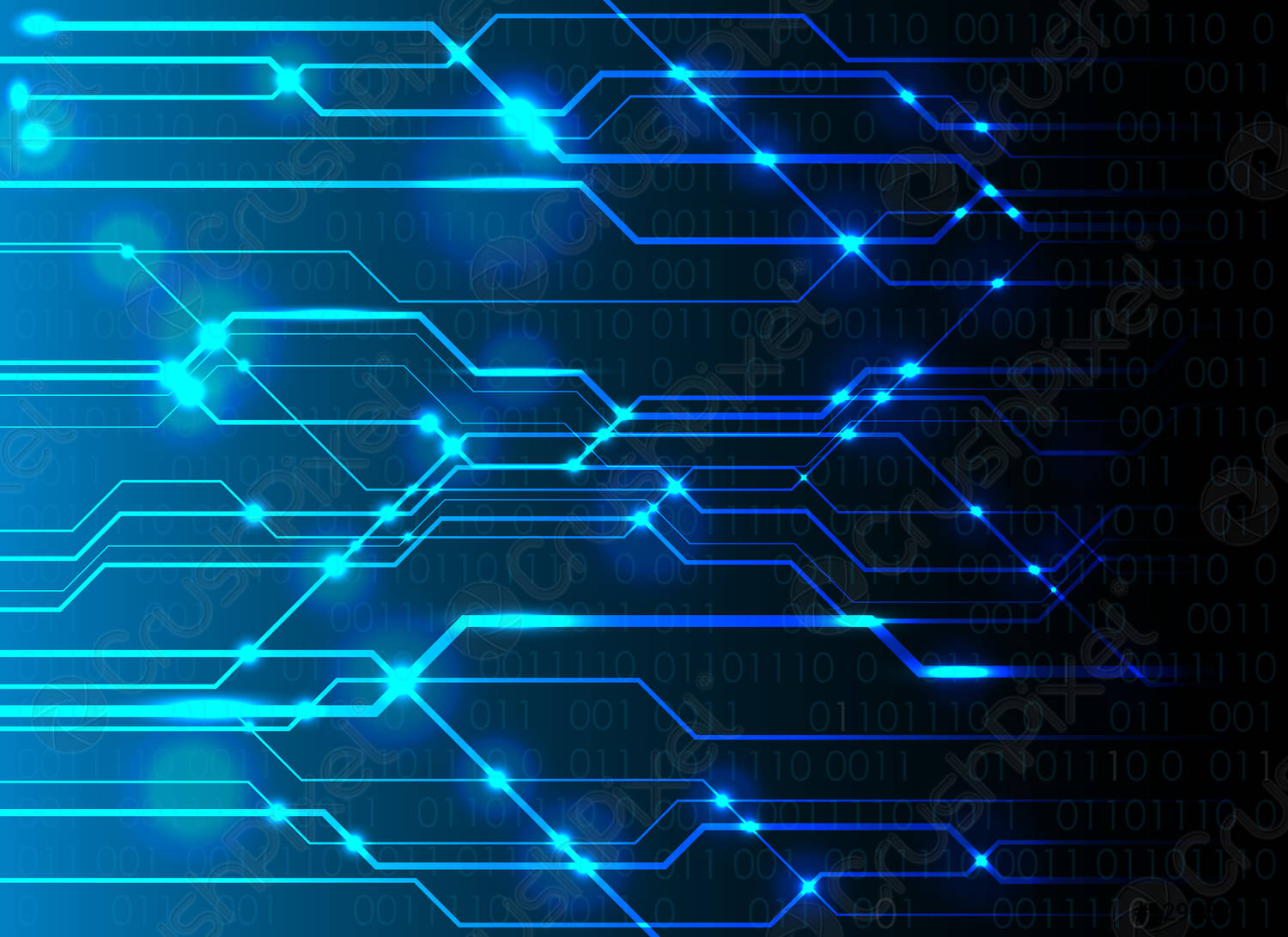 Děkuji za pozornost